Γιώργος Σεφέρης
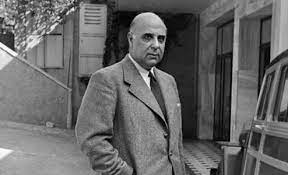 Από τους σημαντικότερους ποιητές της Γενιάς του Τριάντα είναι ο Γιώργος Σεφέρης (1900-1971). Ο ποιητής (Γεώργιος Σεφεριάδης) γεννήθηκε στη Σμύρνη, αλλά το 1914 εγκαταστάθηκε στην Αθήνα. Από τα δεκαοκτώ του χρόνια, οπότε έφυγε για να σπουδάσει νομικά στο Παρίσι, ο Σεφέρης ως διπλωμάτης έζησε το μεγαλύτερο μέρος της ζωής του μακριά από την Ελλάδα.
ebooks/v/html/8547/2330/Istoria-Neoellinikis-Logotechnias_A-B-G-Gymnasiou_html-apli/index_07_01.html
Aπό τη δεκαετία του '50 το έργο του Σεφέρη μεταφράστηκε και εκτιμήθηκε στο εξωτερικό. Συνεπεία αυτού ήταν η βράβευσή του με το Νόμπελ Λογοτεχνίας τον Δεκέμβριο του 1963, «για το υπέροχο λυρικό ύφος του, που είναι εμπνευσμένο από ένα βαθύ αίσθημα για το ελληνικό πολιτιστικό ιδεώδες», όπως αναφέρεται στο σκεπτικό της Σουηδικής Ακαδημίας.
Η πυκνότητα και η αμφισημία, που, σύμφωνα με τους κριτικούς, δημιουργούν την εντύπωση μιας ποίησης «σκοτεινής και δύσκολης», χαρακτηρίζουν αυτά τα κείμενα και παράλληλα αποτελούν ένα καινούριο στοιχείο για την ελληνική ποίηση αυτή την εποχή.
Τα θέματα που θα τον απασχολήσουν στη συνέχεια στην ποιητική του δημιουργία είναι ήδη φανερά. Ένα από αυτά είναι ο έρωτας που διαδραματίζει καθοριστικό ρόλο στη ζωή του ανθρώπου. Ένα δεύτερο είναι η ελληνική ιστορική παράδοση, που αποτελεί, για το Σεφέρη, βασικό στοιχείο της ελληνικότητας.
Χαρακτηριστικά της Ποίησης του Γ. Σεφέρη
Κλίμα απαισιοδοξίας
Μια πρώτη και γενική αίσθηση που έχει ο αναγνώστης της ποίησης του Σεφέρη είναι η απαισιοδοξία, ένα κλίμα μελαγχολίας, η γεύση της φθοράς. Το κενό, ο αποκλεισμός, η νοσταλγία μιας «άλλης ζωής», όλ’ αυτά που επανέρχονται διαρκώς στην ποίηση του, συντελούν στη δημιουργία αυτής της ποίησης.
Ερμητισμός
Ποίηση κλειστή, σκοτεινή, δύσκολη, δυσνόητη.
   Μύθος
Αντλεί από ένα κοινόχρηστο υλικό, για να έχει μια κοινή γλώσσα επικοινωνίας με τον αναγνώστη. Εντονότερη είναι η παρουσία της ομηρικής και γενικότερα της αρχαίας ελληνικής μυθολογίας.
 loukia-gregoriou.blogspot.com/2012/01/blog-post_1640.html
Persona
Συχνά ο ποιητής κρύβεται πίσω από μια persona, ένα προσωπείο. Εξ ονόματος του μιλούν άλλοτε μυθικά πρόσωπα (Τεύκρος), άλλοτε πρόσωπα που επινοεί ο ίδιος. Η χρήση προσωπείου δημιουργεί αληθοφάνεια, επιτρέπει την πιο ελεύθερη έκφραση
Σκηνοθεσία
Συχνά ο χώρος αυτός είναι το ελληνικό, μεσογειακό τοπίο, το κρυφό περιγιάλι, τα πεύκα, ένα λιμάνι, τα καταστρώματα καραβιών, μια αρχαία ή σύγχρονη πόλη.
Υπαρξιακός τόνος
ο ποιητής μιλά και προβληματίζεται εξ ονόματος όλων μας για τον άνθρωπο, τη μοίρα, τη ζωή, το νόημα της ύπαρξης, χρησιμοποιώντας συχνά το α΄ πληθυντικό πρόσωπο.

Ειρωνεία
Σύμβολα
Από τον ομηρικό κόσμο: Το ταξίδι, ο νόστος, ο Οδυσσέας, οι σύντροφοι του, ο δόλος των Θεών, η Ελένη, ο Πρωτέας κλπ.
Η θάλασσα. Είναι το ουσιαστικό που εμφανίζεται πιο συχνά από κάθε άλλο στο έργο του.
ο σπίτι. Είναι ο χώρος της ευτυχίας, της νοσταλγίας, το σύμβολο του γενέθλιου χώρου, το βλέπει συχνά εμψυχωμένο.
ε) Πέτρες. Συμβολίζουν το βάρος της μνήμης, της ιστορίας, της παράδοσης.
στ) Το άγαλμα. Από τα πιο συχνά και πολυσήμαντα σύμβολα του Σεφέρη. Είναι όμως ακόμα το σύμβολο της αυθεντικότητας,
Πολιτική
Ο Σεφέρης υπήρξε διπλωμάτης αλλά κρατήθηκε έξω από τον πολιτικό στίβο και την κομματική διαμάχη.
Γιώργου Σεφέρη, «Άρνηση»
Στο περιγιάλι το κρυφό
κι άσπρο σαν περιστέρι
διψάσαμε το μεσημέρι·
μα το νερό γλυφό.
Πάνω στην άμμο την ξανθή
γράψαμε τ' όνομά της·
ωραία που φύσηξεν ο μπάτης
και σβήστηκε η γραφή.

Mε τί καρδιά, με τί πνοή,
τι πόθους και τί πάθος,
πήραμε τη ζωή μας· λάθος!
κι αλλάξαμε ζωή.
Το ποίημα «`Αρνηση» ανήκει στην πρώτη ποιητική συλλογή του Γιώργου Σεφέρη, που τιτλοφορείται «Στροφή», και εκδόθηκε το 1931
 λυρικό, συμβολικό ποίημα. 
 Η «`Αρνηση» έχει μελοποιηθεί από το μουσικοσυνθέτη Μίκη Θεοδωράκη. 

2. Λεξιλόγιο
 περιγιάλι = ακρογιάλι
 γλυφός = ελαφρά αρμυρός
 μπάτης = ελαφρύ θαλασσινό αεράκι
Κάθε προσπάθεια, κάθε νέα φιλοδοξία ή όνειρο σβήνεται από την πνοή του ανέμου, που καταστρέφει τα πάντα στο πέρασμα του. Αυτή τη φορά το χτύπημα είναι μεγαλύτερο. Και τότε οι νέοι άνθρωποι, ώριμοι πια και γεμάτοι εμπειρίες, συνειδητοποιούν ξαφνικά ότι όλα ήταν λάθος, ότι η ζωή τους ολόκληρη ήταν λάθος
Πολλές φορές η ίδια η ζωή ανατρέπει τους στόχους και τις επιδιώξεις που
θέτουν οι άνθρωποι, αρνείται να πραγματώσει τις επιθυμίες και τα όνειρα
τους.
 Το συναίσθημα πρέπει πάντοτε να ελέγχεται από τη λογική σκέψη.
 Η ματαίωση των επιθυμιών και των προσπαθειών των ανθρώπων για το
μέλλον προκαλεί μεγάλη απογοήτευση και πόνο.